Freshman Core
Monday, January 11th
Agenda:
Opener: 
Draw a brain
take roll, 
put out folders
Discuss article questions
Brain charades
Quiz!
Media and Insomnia article
Draw a picture of the brain and label what you can
Brain Charades
Divide class up into small groups of 2 or 3. 
Have them pull a paper from the basket. 
Have each group come up with a way to demonstrate what their part does. Then have the rest of the class guess.
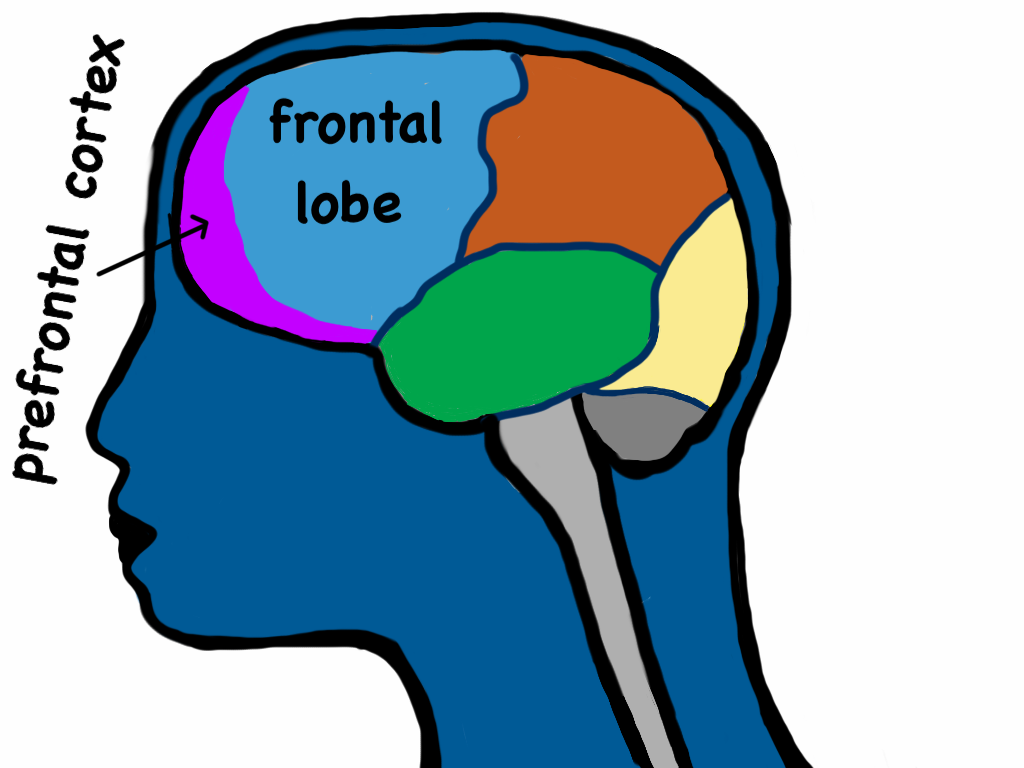 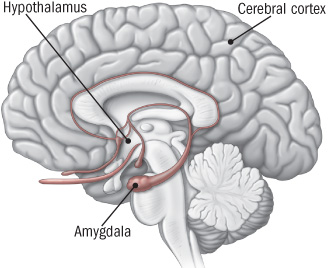 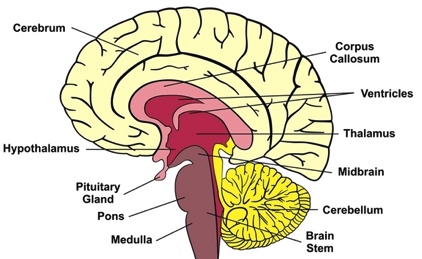 [Speaker Notes: Give them some examples of how they can label this.
Give them colors]
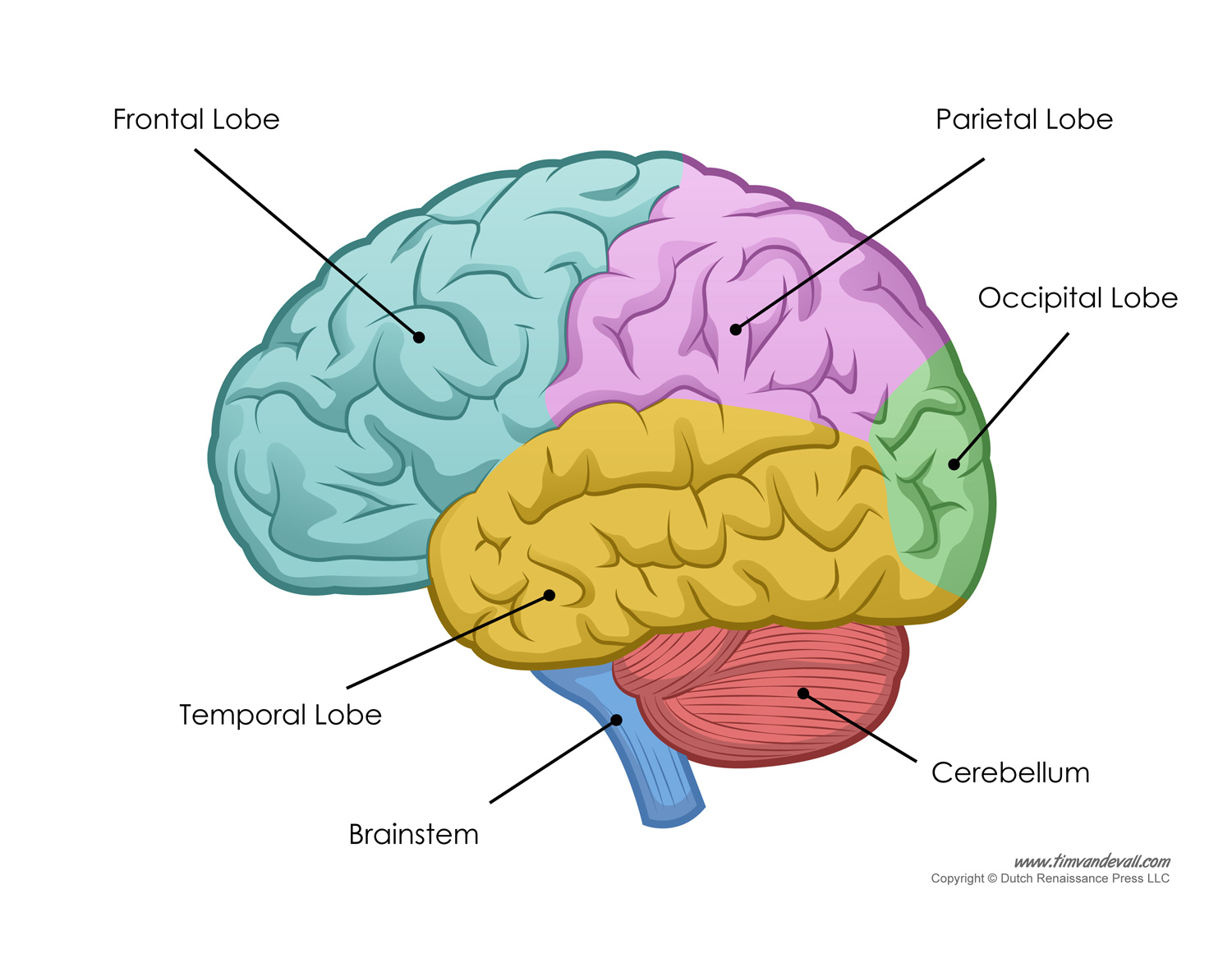 Cerebral Cortex
[Speaker Notes: Assign colors to each part so that there is no overlap or repeating
You need 10]